Nouveautés en droit commercial
Ulysse DuPasquier, Dr. iur.


AvocatKGG Avocats au barreau & Notaires, Neuchâtel
Chargé d’enseignement à l’Université de Neuchâtel Fusions, acquisitions et restructurations d'entreprises & Droit approfondi de l'insolvabilité des entreprises*
* en remplacement du Prof. Olivier Hari
Nouveautés en droit commercial – Ulysse DuPasquier
17.11.2023
1
Révision du droit de la société anonyme
Entrée en vigueur au 1er janvier 2023
Cf. Présentation « Nouveau droit des sociétés - incidences pour les praticiens »
Statuts à adapter d’ici au 1er janvier 2025 (art. 2 des dispositions transitoires)
Modifications d’autres actes (CC, LFus, ORC, etc.)
Nouveautés en droit commercial – Ulysse DuPasquier
2
Jurisprudences – Société anonyme
ATF 149 III 1 (d)
Etat de fait : 
Pendant le COVID : régime exceptionnel (Ordonnances COVID) permettant les AG virtuelles
Sur cette base, tenue d’une AG par écrit, et envoi des documents de vote à ses actionnaires. 
Un actionnaire fait usage de son droit de proposition et s’adresse au conseil d’administration à cette fin
Le conseil d’administration refuse et ne soumet pas lesdites propositions au vote. 
Réponse du TF : 
Tout actionnaire a le droit, dans le cadre des objets portés à l'ordre du jour, de faire des propositions écrites ou orales, avant et pendant l'assemblée générale, et les dispositions de l’ordonnance Covid-19 sur les assemblées de sociétés n’avaient pas pour vocation de limiter le droit de proposition des actionnaires. 
Cas d’annulabilité et non de nullité.
Nouveautés en droit commercial – Ulysse DuPasquier
3
Jurisprudences – Société anonyme
Conseil d’administration de A. SA : 12 membres

Clause statutaire:
4 représentants à Z
TF 4A_416/2022 du 13 juillet 2023 (f)
Situation initiale :
M. SA
[…]
entité Z
22,66 %
69,39 %
[…]%
A. SA
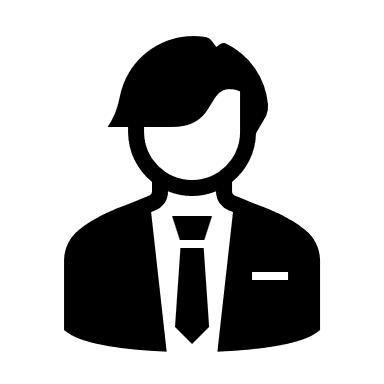 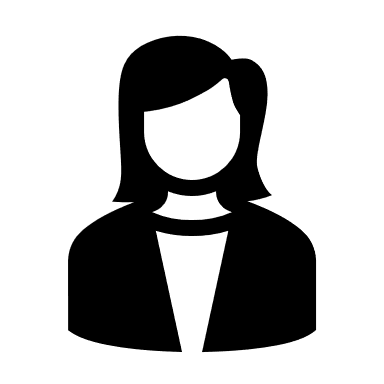 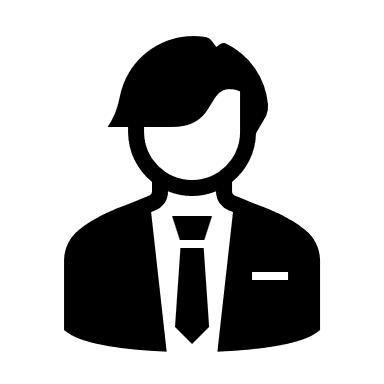 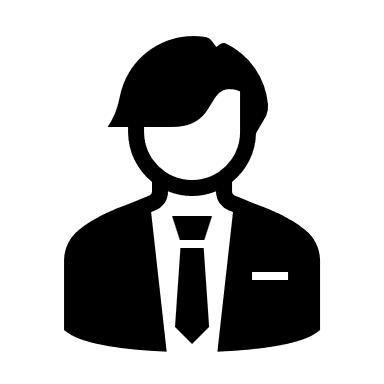 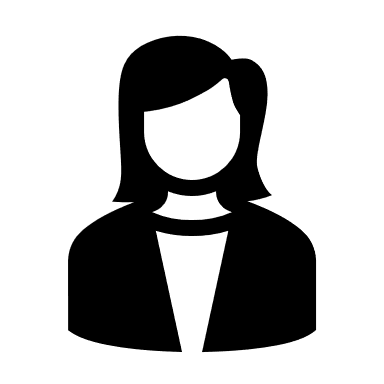 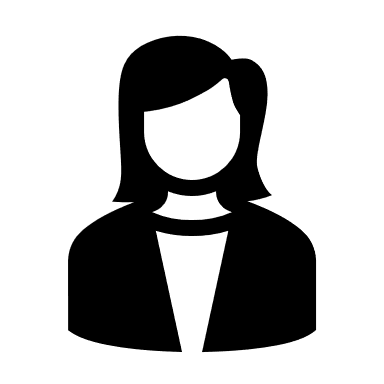 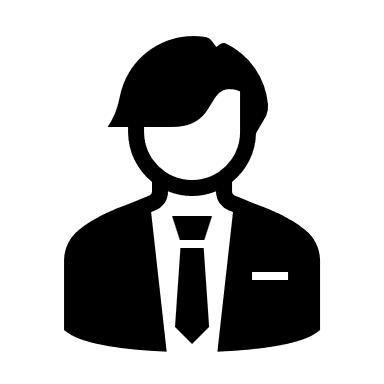 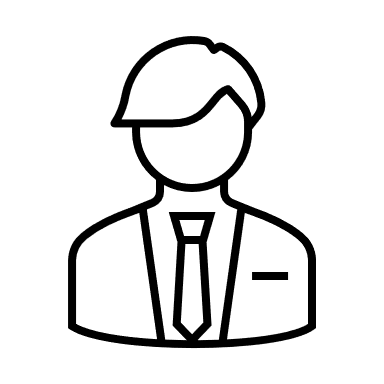 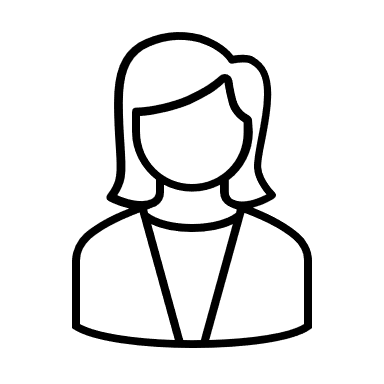 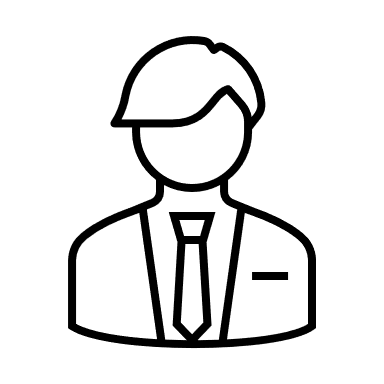 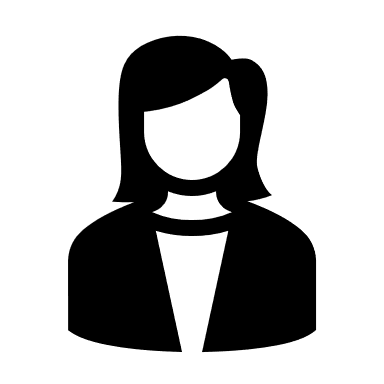 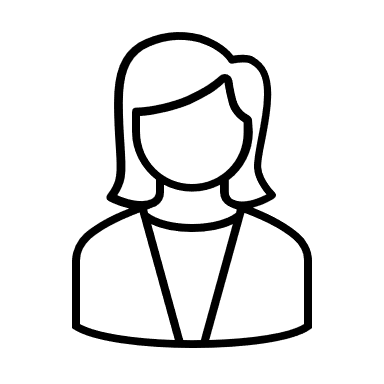 Nouveautés en droit commercial – Ulysse DuPasquier
4
Jurisprudences – Société anonyme
Ordre du jour: 

Modification de la clause statutaire !

Réduction du nombre de représentants de Z de 4 à 1
Par le biais d’une AG: 
Prise de contrôle quasi-total du conseil d’administration par le majoritaire lors de l’AG
M. SA
[…]
entité Z
22,66 %
69,39 %
[…]%
A. SA
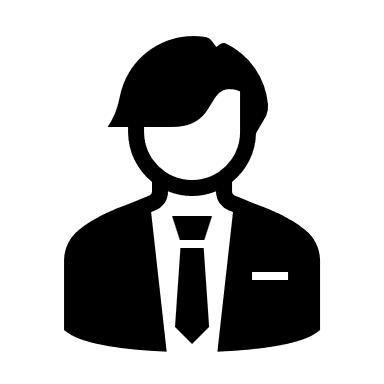 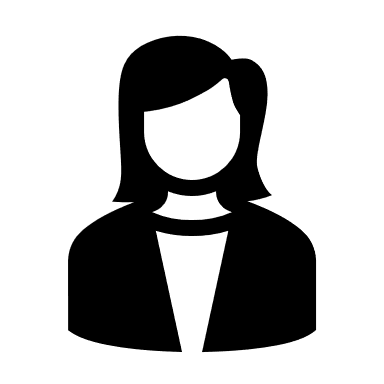 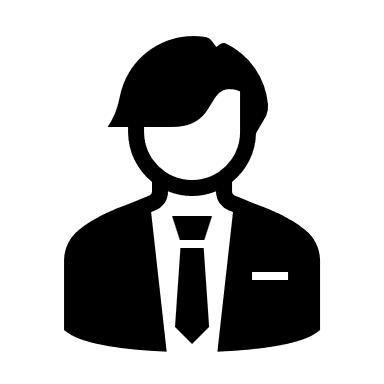 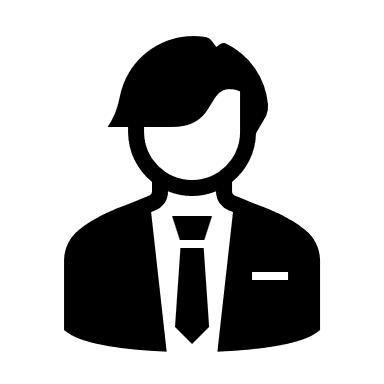 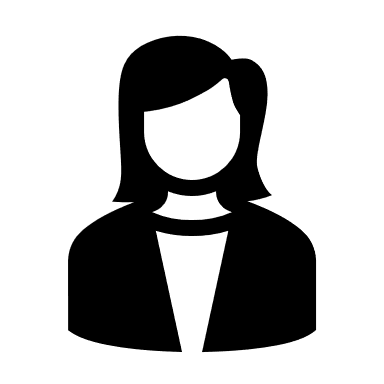 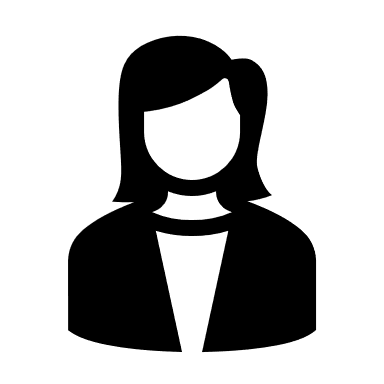 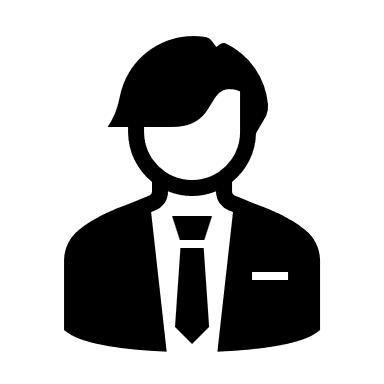 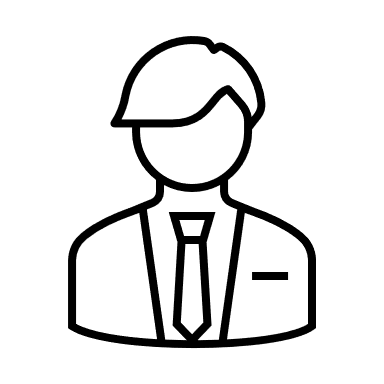 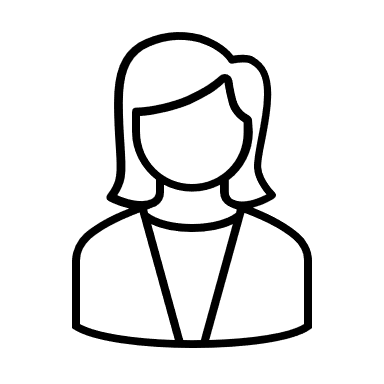 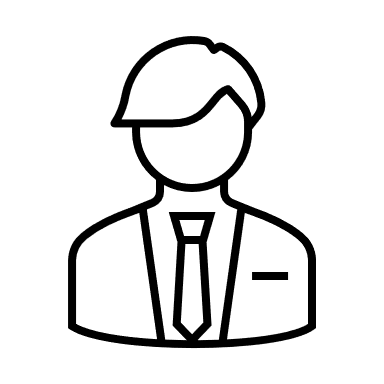 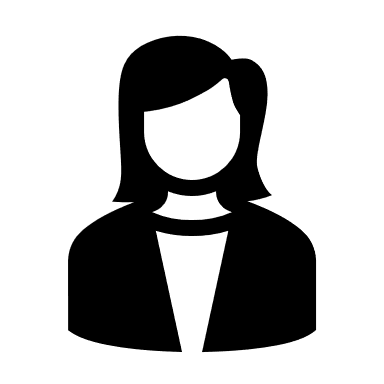 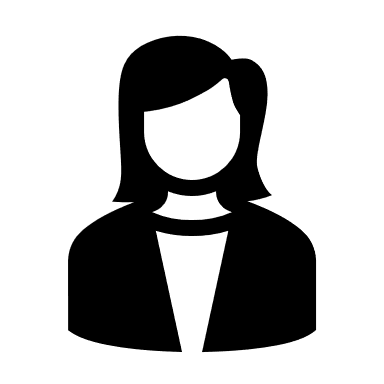 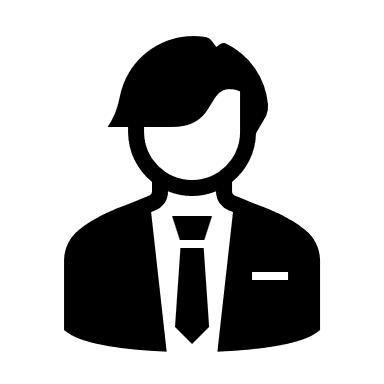 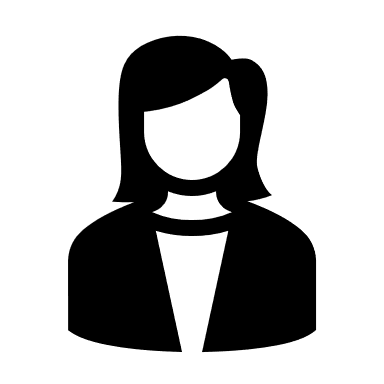 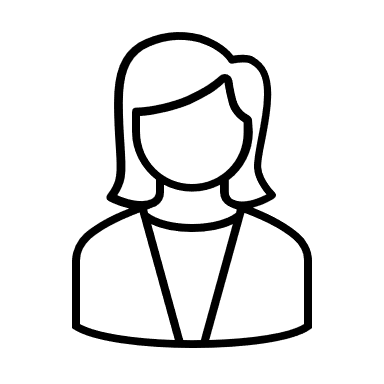 Nouveautés en droit commercial – Ulysse DuPasquier
5
Jurisprudences – Société anonyme
Rappel des trois conditions pour retenir qu’une décision de l’AG est abusive : 
pas justifiée par des motifs économiques raisonnables ;
lèse manifestement les intérêts de la minorité, et
favorise sans raison les intérêts particuliers de la majorité. 

Conditions réunies en l’espèce : 
« avec un seul représentant, [le minoritaire] devrait convaincre davantage d'administrateurs (6 au lieu de 3) pour emporter un vote du conseil (majorité de 7), […] avec un seul représentant au conseil, son pouvoir de persuasion sur les autres administrateurs serait diminué. […] La première de ces déductions est incontestable puisqu'elle est mathématique, et la seconde découle de l'expérience générale de la vie» (consid. 3.2.2). 

Il s’agit d’un abus de droit ! (art. 2 al. 2 CC)  Décision de l’assemblée générale annulée
Nouveautés en droit commercial – Ulysse DuPasquier
6
Jurisprudences – Société anonyme
TF 4A_465/2022 ; 4A_467/2022 du 30 mai 2023 (d) (destiné à la publication)
B




Président et directeur unique
A. SA
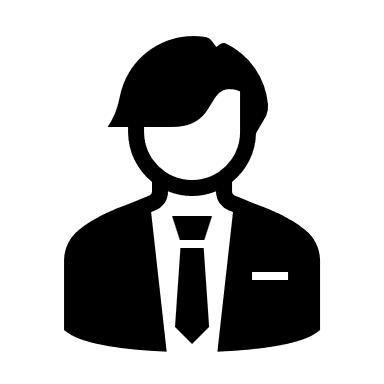 Sentence arbitrale
100%
E. SA
C. SA
en faillite (poursuivie)
(poursuivante)
D. SA
(organe de révision)
Nouveautés en droit commercial – Ulysse DuPasquier
7
Jurisprudences – Société anonyme
Cession par l’office des faillites (i) des prétentions en restitution contre l’actionnaire de E. SA; (ii) des prétentions en responsabilité contre B et l’organe de révision.
B




Président et directeur unique
Une seule demande englobant :
 Action en restitution
 Action en responsabilité
A. SA
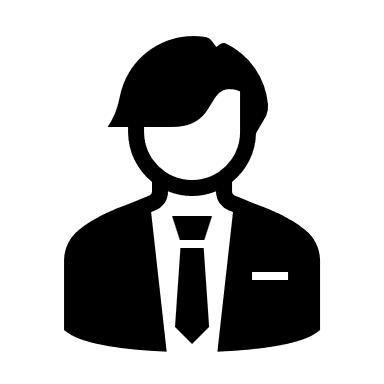 Action en restitution
100%
E. SA
C. SA
(poursuivante)
en faillite (poursuivie)
(poursuivante)
D. SA
(organe de révision)
Action en responsabilité
Nouveautés en droit commercial – Ulysse DuPasquier
8
Jurisprudences – Société anonyme
Réponse du TF
Les deux actions précitées sont en relation de concours (prétention à double fondement, «Anspruchkonkurrenz»)
Les responsables répondent d’après les règles de la solidarité imparfaite (art. 51 al. 1 CO). 
Confirmation de l’ATF 140 III 533 : on ne peut pas exiger de la société poursuivante qu’elle doive d’abord agir par l’action en restitution, avant d’actionner, dans un autre procès en responsabilité, les responsables du dommage non indemnisé suite à l’action en restitution.
L’actionnaire (A. SA), l’organe de révision (D. SA) et l’administrateur (B) répondent donc solidairement de l’intégralité de la prétention.
Nouveautés en droit commercial – Ulysse DuPasquier
9
Merci de votre attention !
Ulysse DuPasquier
Av. du 1er-Mars 26
2000 Neuchâtel
ulysse.dupasquier@unine.ch
Nouveautés en droit commercial – Ulysse DuPasquier
10